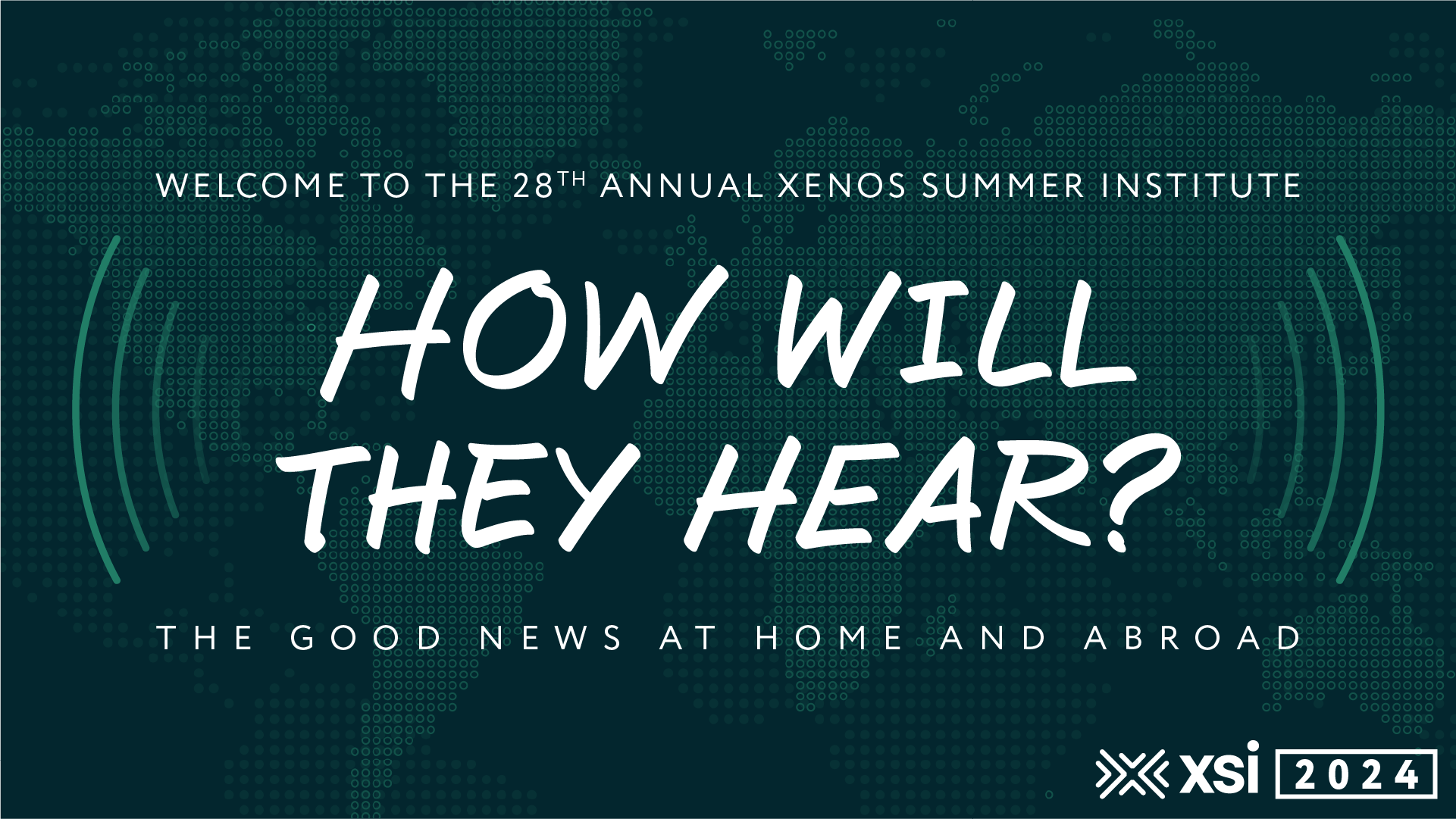 Salt and Light
Sweet
XSI 2024
Introduction
At least since 2016
Ramped up anger and disdain for others in disagreements
Normal to express harsh reactions
Most obvious in politics
2017: 1 out of 6 broke off a relationship
2024: 1 out of 3 broke off a relationship (32%)
32% say difficult to get along with family and friends
From rolling eyes and sneering to name calling and contempt
Keep political in mind, but this has crept into contempt other areas of relating.
Contempt creeps into thoughts about others
Growing Freedom to express disdain
Harsh comments under a post about Celine Dion have SPS
“Teachers only care about themselves”
“Millennials are lazy”
“Millennial parents are soft”
“Boomers ruin everything”
“Gen Z is anxious and arrogant”
Words often heard to describe others we feel contempt for:
Stupid,  snowflakes, woke, heartless, arrogant, entitled, immoral, wrong, oversensitive
Maybe some truth, but not helpful
Contempt creeps into our thoughts about others
Some believers have admitted disgust toward others
The norm when thinking about Image bearers of God
How we think, what we listen to impacts our actions
Immersing your mind in negative, critical thoughts impacts how we relate
How are Christians to be different?
Salt and Light
Matthew 5: 13 “You are the salt of the earth; but if the salt has become tasteless, how can it be made salty again? It is no longer good for anything, except to be thrown out and trampled underfoot by people.
Salt Properties
Valuable
Improves Taste
Preservative
Prevent infection and decay 
Makes people  thirsty
Christians as Salt
Flavoring agent to entice people to investigate God
Preservative—not to destroy and harm others; prevent people from perishing
Make people thirsty to hear more about our great God
We have the greatest and most unique message ever sent…
A Christian should live in a way to make people thirsty to learn and know more about God and His grace.
Matthew 5
14 “You are the light of the world. A city set on a hill cannot be hidden; 15 nor do people light a lamp and put it under a basket, but on the lampstand, and it gives light to all who are in the house. 16 Your light must shine before people in such a way that they may see your good works, and glorify your Father who is in heaven.
Light Properties
Modern light vs light in Jesus’ day 
Light 
Draws things to itself
Reveals what is hidden in darkness
Illuminates
Represents truth and wisdom
John 8: 12 Again Jesus spoke to them, saying, “I am the light of the world. Whoever follows me will not walk in darkness, but will have the light of life.”
Christians as Light
“Children of light”
Light : 
Share the God’s truth with others
Reveal who God is
Draw people toward God
Shine before people so they can see your good works and glorify God
Represent Him—radiate his goodness to the world
Are Christians impacting others like salt and light?
Helping them be thirsty for God?
Helping people see God?
How are Christians doing as salt and light?
Christians describe themselves:
Giving
Compassionate 
Loving 
Respectful  
Friendly 
Non-Christians associate Christians with:
Hypocrisy
Being judgmental 
Self-righteousness 
Arrogance 
57% say Christians are quick to find fault with others 
(Life way Research and Unchristian)
Are non-Christians experiencing  salt and light?
Non-Christian public has an unfavorable impression 
(32%) have a positive impression of born again Christians 
(22%) have a positive view of evangelicals.
Conversation example
Many perceive Christians as unloving
Why? engage in talk, thinking, and issues that alienate others
How to stand out as different
Gospel above all
Source of mission and source of humility
Develop Compassion
Combat Fear
Gospel above all
What is your mission in this life?
What is the most important in this life?
Do you live consistently with that belief?
We all have a worldview that guides us, affects our goals, our actions, our decisions
Gospel Worldview
Children of God
Saved by Grace
Titus 3: 3 For we too were once foolish, disobedient, deceived, enslaved to various lusts and pleasures, spending our life in malice and envy, hateful, hating one another. 4 But when the kindness of God our Savior and His love for mankind appeared, 5 He saved us, not on the basis of deeds which we did in righteousness, but in accordance with His mercy, by the washing of regeneration and renewing by the Holy Spirit, 6 whom He richly poured out upon us through Jesus Christ our Savior
Gospel Worldview
Being Children of God impacts our way of life
True Humility
we cannot boast; 
we are not better than others; 
we are loved and forgiven
This should frame our worldview and our dealing with others
Understanding this creates hope for others: the same God that rescued you can rescue them and they do have need
Gospel Worldview--Mission
2 Corinthians 5: 18 Now all these things are from God, who reconciled us to Himself through Christ and gave us the ministry of reconciliation, 19 namely, that God was in Christ reconciling the world to Himself, not counting their wrongdoings against them, and He has committed to us the word of reconciliation.
20 Therefore, we are ambassadors for Christ, as though God were making an appeal through us; we beg you on behalf of Christ, be reconciled to God. 21 He made Him who knew no sin to be sin in our behalf, so that we might become the righteousness of God in Him.
We are ambassadors with a mission
Ambassadors
What is an ambassador’s job?
Create a cozy home in the new country with no concern for mission? 
Live in their country but bring my culture to them?
Tell them all the things they are doing wrong?
Criticize and judge the people we are living with?
Ambassadors humbly represent the one who sent them
Know this is not their home
Accurately and lovingly represent
Allegiance to His priorities
Learn the culture;  learn the language; pay attention to people
Create bridges to communicate God’s mission
Ambassadors humbly represent the one who sent them
This world/ life is now our mission field
Any other mission is entanglement
A call to
Stay focused on the goal of reconciliation and faithfulness-save the lost
Engage—no bubble, no sidelines and wait for cultural difficulties to pass
Learn and uncover the pain and brokenness
Ambassadors with a mission—share the truth and hope
How do we keep the mission in view
Mindset, mindset, mindset
Colossians 3: 2 Set your minds on the things that are above, not on the things that are on earth. 3 For you have died, and your life is hidden with Christ in God. 4 When Christ, who is our life, is revealed, then you also will be revealed with Him in glory.
Things that derail:
Setting our mind on all the things in this world
Beginning to think our mission is to fix this fallen world—people the problem
Mission snuffed out by worries of the world
How do we keep the mission in view
Input… what are you putting into your mind
Choose to allow God’s word to transform us
Romans 12: 2 And do not be conformed to this world, but be transformed by the renewing of your mind
Compassion
Matthew 9: 35-36 Then Jesus went about all the cities and villages, teaching in their synagogues, preaching the gospel of the kingdom, and healing every sickness and every disease among the people. But when He saw the multitudes, He was moved with compassion for them, because they were weary and scattered, like sheep having no shepherd. 
Not, “Jesus saw the people and they were crazy, stupid, irritating”
Jesus saw and understood their need
Jesus moved toward the greatest sinners and most unloved people in society (lepers, tax collectors, prostitutes, “sinners”)
Our relationship with Christ enables us to imitate his example
Compassion
Why do people think believers are not caring?
They see them as judgmental not compassionate
Critical of how others seek identity, purpose, or belonging?
Uncover and understand the brokenness and real need
Replace criticism with a soft heart 
What are you meditating on?
How harshly do you judge people in your mind?
Ask God to show you how to ask questions and really listen. 
Ask God to remind us from where we came
We must have our hearts changed to love the lost around us
Compassion doesn’t mean denial
But it does mean adopting winsome, warmhearted love from the heart
Cultivate the same love toward the world that Christ shows us. 
“Winsome love doesn’t mean that we must accept and embrace other people’s positions; it simply means we avoid the hostile debate that defines online engagement. Winsome love doesn’t speak to whether we disagree; rather, it shapes the way in which we disagree. Too often our engagement is characterized by an all-or-nothing debate that we are determined to “win.” And this is where it gets practical: It’s not about winning or losing; it’s about sharing Jesus and inviting others to follow him” (Stetzer).
Compassion
Philippians 2: 14 Do all things without complaining or arguments; 15 so that you will prove yourselves to be blameless and innocent, children of God above reproach in the midst of a crooked and perverse generation, among whom you appear as lights in the world
No issues should outweigh that God loves them
Combat Fear
Fear and insecurity cause us to worry
Fear causes us to withdraw from the lost/ different
Fear causes us to fight issues outside of the mission
Afraid of where we are going as a culture
Afraid of what will happen to our children
Combat Fear
Israelites spying out the land the first time
Numbers 14: That night all the members of the community raised their voices and wept aloud. 2 All the Israelites grumbled against Moses and Aaron, and the whole assembly said to them, “If only we had died in Egypt! Or in this wilderness! 3 Why is the Lord bringing us to this land only to let us fall by the sword? Our wives and children will be taken as plunder. Wouldn’t it be better for us to go back to Egypt?” 
But, Joshua 3 all families go through with the wall of water on both sides
Afraid of our Children being tainted by our culture
Safest place to be is in God’s will
Combat Fear
God provides an alternative to allowing fear to control us:
Philippians 4:6 Do not be anxious about anything, but in everything by prayer and pleading with thanksgiving let your requests be made known to God. 7 And the peace of God, which surpasses all comprehension, will guard your hearts and minds in Christ Jesus. 
The discipline of prayer actually guards our hearts and minds in Christ.
We all fear, but God wants us to trust and hand those over
Disciples Examples
Acts 17
16 Now while Paul was waiting for them in Athens, his spirit was being provoked within him as he observed that the city was full of idols. 17 So he was reasoning in the synagogue with the Jews and the God-fearing Gentiles, and in the marketplace every day with those who happened to be present. 18 And some of the Epicurean and Stoic philosophers as well were conversing with him. Some were saying, “What could this scavenger of tidbits want to say?” Others, “He seems to be a proclaimer of strange deities,”—because he was preaching Jesus and the resurrection.
Provoked/ Distressed
To feel it in your guts; To be exasperated, but also to stimulate to action; 
Paul didn’t like the idols
But, he saw their broken state
Acts 17
16 Now while Paul was waiting for them in Athens, his spirit was being provoked within him as he observed that the city was full of idols. 17 So he was reasoning in the synagogue with the Jews and the God-fearing Gentiles, and in the marketplace every day with those who happened to be present. 18 And some of the Epicurean and Stoic philosophers as well were conversing with him. Some were saying, “What could this scavenger of tidbits want to say?” Others, “He seems to be a proclaimer of strange deities,”—because he was preaching Jesus and the resurrection.
Engages
Doesn’t withdraw
Doesn’t start with criticism
Starts with reasoning
Acts 17
Insulted
Doesn’t get defensive
Humility and mission
Emphasizes uniqueness of Christ
16 Now while Paul was waiting for them in Athens, his spirit was being provoked within him as he observed that the city was full of idols. 17 So he was reasoning in the synagogue with the Jews and the God-fearing Gentiles, and in the marketplace every day with those who happened to be present. 18 And some of the Epicurean and Stoic philosophers as well were conversing with him. Some were saying, “What could this scavenger of tidbits want to say?” Others, “He seems to be a proclaimer of strange deities,”—because he was preaching Jesus and the resurrection.
Acts 17
19 And they took him and brought him to the Areopagus, saying, “May we know what this new teaching is which you are proclaiming? 20 For you are bringing some strange things to our ears; so we want to know what these things mean.” 21 (Now all the Athenians and the strangers visiting there used to spend their time in nothing other than telling or hearing something new.)
Salt and Light
Thirsty and truth
Acts 17
22 So Paul stood in the midst of the Areopagus and said, “Men of Athens, I see that you are very religious in all respects. 23 For while I was passing through and examining the objects of your worship, I also found an altar with this inscription, ‘TO AN UNKNOWN GOD.’ Therefore, what you worship in ignorance, this I proclaim to you. 24 The God who made the world and everything that is in it, since He is Lord of heaven and earth, does not dwell in temples made by hands; 25 nor is He served by human hands, as though He needed anything, since He Himself gives to all people life and breath and all things;
Observes
Finds a way to connect
Didn’t label them
Acts 17
26 and He made from one man every nation of mankind to live on all the face of the earth, having determined their appointed times and the boundaries of their habitation, 27 that they would seek God, if perhaps they might feel around for Him and find Him, though He is not far from each one of us; 28 for in Him we live and move and exist, as even some of your own poets have said, ‘For we also are His descendants.’
Connects with their culture
Gives them hope—God is near them
Acts 17
Speaks the truth 
Shows God as unique
29 Therefore, since we are the descendants of God, we ought not to think that the Divine Nature is like gold or silver or stone, an image formed by human skill and thought. 30 So having overlooked the times of ignorance, God is now proclaiming to mankind that all people everywhere are to repent, 31 because He has set a day on which He will judge the world in righteousness through a Man whom He has appointed, having furnished proof to all people by raising Him from the dead.”
32 Now when they heard of the resurrection of the dead, some began to scoff, but others said, “We shall hear from you again concerning this.” 33 So Paul went out from among them. 34 But some men joined him and believed
Paul was Salt and Light
Humility – he proclaims Christ not himself; not defensive
Compassion—he is moved by their state—bothered by idols
Mission—figures out a way to connect them
Presents our unique God
Listened— used knowledge of their culture
Gives hope—God is near to them
Be Salt and Light
1 Peter 1:13 Therefore, prepare your minds for action, keep sober in spirit, set your hope completely on the grace to be brought to you at the revelation of Jesus Christ. 14 As obedient children, do not be conformed to the former lusts which were yours in your ignorance, 15 but like the Holy One who called you, be holy yourselves also in all your behavior; 16 because it is written: “You shall be holy [different], for I am holy [different].”
Allow yourself to be distressed—it’s a hard, fallen world
Let that move you to act
Be Salt and Light
1 Peter 1:13 Therefore, prepare your minds for action, keep sober in spirit, set your hope completely on the grace to be brought to you at the revelation of Jesus Christ. 

Fix your eyes on the mission
Fill your head with truth; limit unhealthy voices
1 timothy 4: 7 But stay away from worthless stories that are typical of old women. Rather, discipline yourself for the purpose of godliness;
Be Salt and Light
1 Peter 1:15 but like the Holy One who called you, be different yourselves also in all your behavior; 16 because it is written: “You shall be holy [different], for I am holy [different].”
Be warmhearted; let people see the hope in you
Act against living in fear
Ask lots of questions and seek to understand even if it is difficult to hear; agree where you can; see what people think
Turn the question to them
Pray for unique ways to communicate who God is